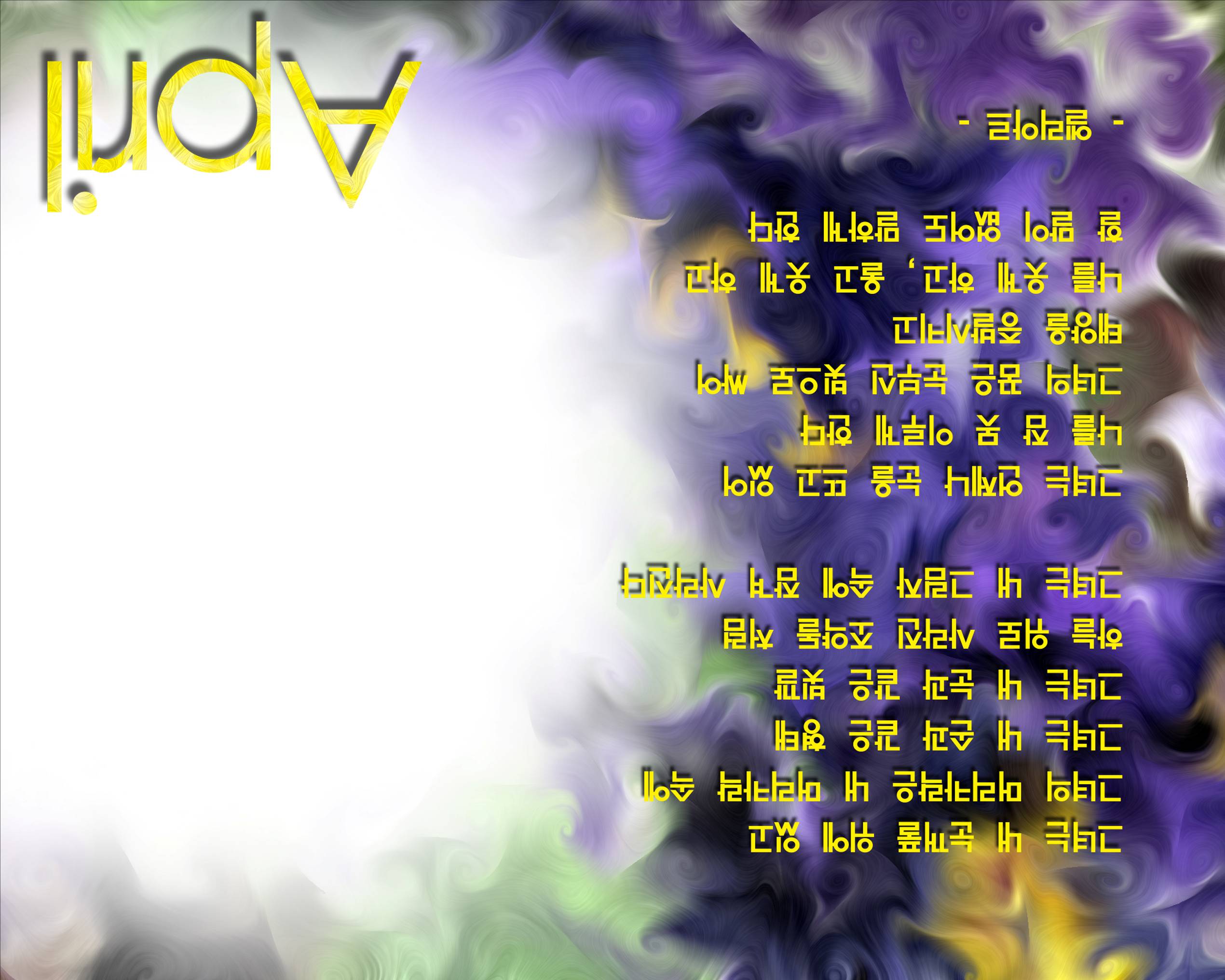 Secret이루고 싶으면 비밀을 알고, 그 비밀을 실천하라
cafe.naver.com/21tnd
세상너머 세상과 행복한 삶
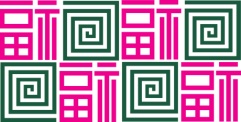 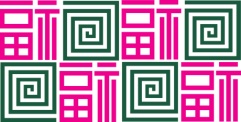 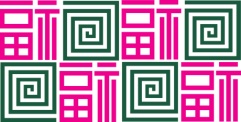 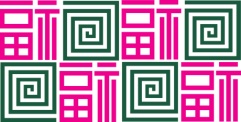 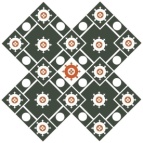 진리의 길
진실된 참회란?

첫째, 일체의 자기를 없애는 것

둘째, 나의 개체를 없애는 것

셋째, 회개와 참회를 진실로 하는 것

넷째, 이 진실마저 마음에 일체 남지 않게 하는것

다섯째, 참회엔 숨김이 없어야 하고

여섯째, 순리에 의해 마음에서 토해 내야 하고

일곱째, 그 일체는 모두 마음으로부터 없어지도록   해야 한다
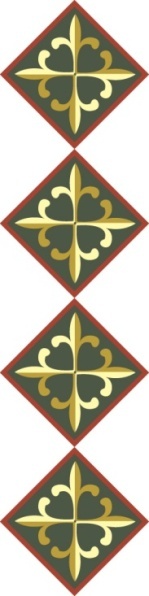 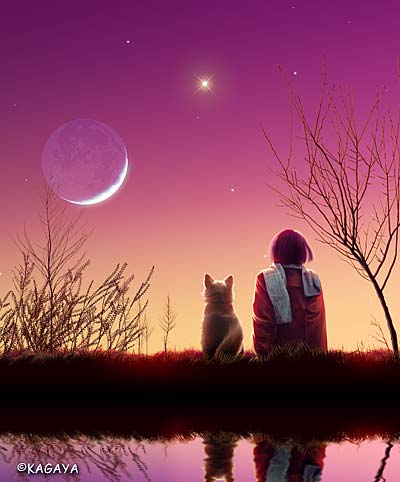 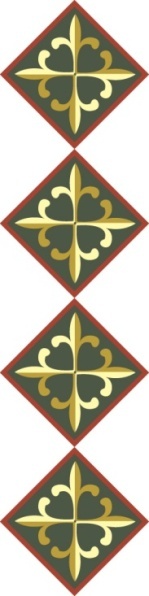 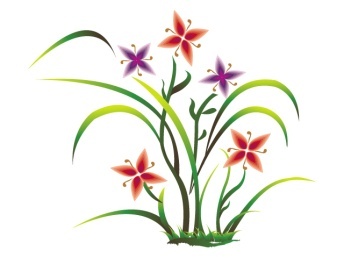 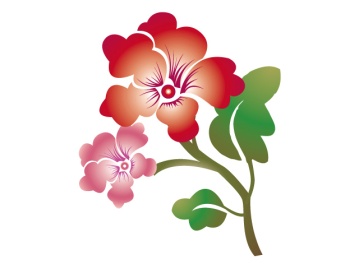 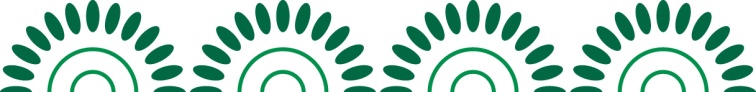 Secret 1
마음이란  생각과 감정을 만드는 창조적 도구이다. 
자신의 마음이 모든 결과의 원인을 만드는 창조적 도구이며, 
우주와 연결시켜주는 송신탑의 역할을 해준다.

사랑이란 감정은 당신이 송신할 수 있는 가장 높은 주파수 파장이다.
우주는 항상 존재하고 깨어 있어서 당신이 생각하고 말하고 행동하는 것에 귀를 기울인다.

잠들기 전에 좋은 생각을 하라. 그리고 원하는 대상에 집중하라
항상 명상을 통해 마음을 고요하게 하라.

무엇이 되고 싶고, 무엇을 하고 싶고 무엇을 갖고 싶은지를 결정하라.
그리고 그것을 생각하고 주파수를 창조주인 우주로 보내라. 
지속적인 생각으로 끌어 당겨라. 
어떤 좋은 감정을 느끼는지 인식하라. 
생각하고 느끼는 모든 것이 미래를 결정한다. 의식을 바꾸어라








<창조과정>

1단계 : 구하라
        원하는 게 무엇인지 현재형으로 정확하게 해야 한다. 
        구하는 습관을 들이고, 그냥 요청하라. 주문은 한번만 한다.

2단계 : 믿어라(행동하기/말하기/생각하기)
        소원을 요청하는 순간 이미 당신 것이 되었다고 믿어야 한다.
        완벽하고 철저하게 반드시 이미 받은 것처럼 행동하고 말하고 생각 해야 한다.

3단계 : 받아라
        이미 받을 때 느낄 감정을 느껴라. 그저 좋은 기분을 느끼기만 하면 된다. 
        영감을 받아서 하는 행동은 이미 이루어 진 것을 받는 행동이다.
        본능을 믿어라. 본능은 우주가 보내는 신호이다. 
        자신이 어디에 끌리는지 주의하라! 당신은 자석이고, 무엇이든지 자신에게로 
        끌어 당긴다는 사실을 명심하라.
        
우주를 믿고 신뢰하라. 
이미 요청한 것을 새로운 생각이나 말이나 행동으로 번복하지 마라.
앞으로 일어나기를 원하는 일이 무엇이든 지금 이미 존재한다는 사실을 이해하라.
모든 일이 동시에 일어난다면, 당신이 원하는 모습은 이미 존재한다.

지금 이미 이루어졌다는 느낌을 전송하면 우주가 반응한 것이다. 그 무엇이든지..
날마다 생각으로 모든 사건을 미리 결정하는 습관을 들여라. 그러면 당신의 인생을 의도적으로 창조해 낼 수 있다.
Secret 2
<두 가지 강력한 도구>

마음에서 당신이 원하는 그대로 상상할 때 그날 생긴 주파수들을 청소하고, 
내일을 위해 새로운 주파수와 신호를 전송하라.

감사하기 : 감사해야 할 목록 작성

   감사하면 온 마음이 우주의 창조적 에너지와 조화를 이루게 된다. (참마음)
   매일 아침 침대에서 눈을 뜨면, 새로운 하루를 맞이 했다는 사실과 감사해야 할 
   모든 일에 고마움을 느끼면서 일어난다.
   그리고 의식적으로 하루를 창조하는 일부터 하라!
   몸에 밸 때까지 감사하기를 실천하라. 지금 있는 것들에 감사하라.
   일에 정말로 행복하고 고맙다는 문장으로 시작하라.

2. 그림 그리기

   그림을 그릴 때 당신은 그 강한 파장을 우주에 내 뿜는 것이다. 
   그리기를 하면서 마음속에서 그림을 그릴 때, 언제나 오직 최종결과에만 집중하라!

   영상으로 그리는 세계는 실제로 존재한다. 이 방법은 우주가 관장하는 영역이다.
   우주는 언제나 가장 빠르고 짧고 조화롭게 꿈을 이뤄 줄 방법을 알고 있다.

   우주에 신뢰와 믿음을 보내라. 
   그러면 당신 마음 속에서 이미 이루어진 상태를 그린다. 그리고 느낀다.
   가장 중요한 것은 기분이 좋아지는 것이다.

   열쇠는 생각과 감정이다. 생각과 주파수를 “행복, 풍요”등에 맞추어라!
   생각은 말과 감정과 행동을 만들어 낸다. 무엇인가를 끌어 당기려고 할 때는 
   엉뚱한 행동으로 소망을 거슬리지 않도록 주의하라

   우주를 활용하고 마법을 써라.
   사람의 행동은 단지 결과일 뿐이다. 원인은 당신의 생각이다.
   자신을 사랑과 존중으로 대해야 하고 그 신호와 주파수를 전송해야 한다.

   우주는 모두가 누릴 정도로 풍요롭고, 자신의 소망을 끌어 당기는 것은 각자가 
   할 몫이다. 당신의 임무는 자신을 챙기는 것이다.

   가능한 모든 것을 사랑하라. 사랑하는 대상에 집중하고 사랑을 느껴라.
   좋은 인간관계를 가지려면 상대방의 장점에 집중하라.
 
   인간의 마음이 치유에서 가장 큰 영향을 미치는 요소이고, 때로는 크게 작용한다. 
   몸이 아플 때 마음 속에서 무엇이 그 고통을 만들어 냈는지 생각해 보라.
   사랑과 감사함이 우리 삶의 모든 부정성을 녹여 없애 준다.

   감사하기가 치유에 미치는 힘!
   믿음이 성취에 미치는 힘!
   웃음과 기쁨이 질병을 녹여 없애는 힘!

   완벽한 생각을 하라. 당신에게는 행복버튼이 있다.
   명심하라! 시간과 크기는 우주에 의미가 없다. 과정도 동일하다, 
   차이는 우리 마음에서 생긴다. 우리는 집중하는 대상이 무엇이든 그것을 창조해내게
   된다.
뭔가에 저항하는 행위는 이미 수신된 외부사항을 바꾸려고 애를 쓰는 것이다..
당신은 내면으로 들어가 생각과 감정으로 새로운 신호를 전송하여 새론 상황을 만들어야 한다.

뭔가 원치 않는 상황이 벌어지면, 그것은 당신에게 생각을 바꾸어 새로운 신호를 전송한다는 단서이다.

모두가 기뻐하는 모습에 집중하라!
풍요하다는 생각에 집중하라!
원하는 일에 생각을 강력하게 집중하라!
당신은 사랑과 행복을 발산함으로써 세상에 큰 도움을 줄 수 있다.

차분해지는 법을 배우고, 원하지 않는 대상에서 관심을 차단하는 법과 그 대상과 관련된 감정에서 관심을 끊는 법을 터득하라. 그리고 경험하고 싶은 일에 주의를 기울여라.

마음을 열어 무한한 창조력을 받아들이면 풍요를 불러들이고, 전혀 새로운 세상을 보고 경험하게 되리라.

자신이 어떤 미래를 창조하고 있는지 생각해 보라. 
항상 “나는 무슨 일을 원한다”라는 표현을  써라.
나는 온전하고 완벽하고 튼튼하고 강하며 정다울 뿐만 아니라 조화롭고 행복하다.

“현재”를 의식하라!
힘은 그 힘을 의식하는 데서 비롯된다.
기억해야 함을 기억하라!

자신을 온전히 사랑하려면 반드시 당신의 새로운 측면에 초점을 맞춰야 한다.
당신 내면에 깃들인 존재에 초점을 맞춰야 한다.

자신이 사랑하고 자신에게 기쁨을 주는 일을 하라. 그리고 몰입하라!
“바르게 생각하기”를 시작하는 순간, 내면의 뭔가가 내면에 깃들인 “세상보다 큰 힘”이 드러나기 시작하리라. 그리고 당신의 인생을 차지하리라.